CS1010: Programming Methodology
Recess Week
Help Session
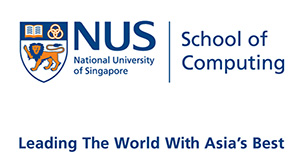 © NUS
WeekRR - 2
Help Session
Exam Paper 2020/21 AY Semester 1
Q&A
© NUS
WeekRR - 3
Q1
Consider the following program






Given that n is always a positive integer, which of the following functions (goo, hoo, joo, koo) are equivalent to foo above?
Note that for this question, two functions are equivalent if they always return the same value for the same input n.
long foo(long n) {
    long res = 1;
    for (long i = 1; i <= n; i += 1) {
        if (n % i == 0) {
            res *= n;
        }
    }
    return res;
}
© NUS
WeekRR - 4
Q1
Consider the following program
long foo(long n) {
    long res = 1;
    for (long i = 1; i <= n; i += 1) {
        if (n % i == 0) {
            res *= n;
        }
    }
    return res;
}
Try to trace with a few simple inputs such as 2, 3, 4…
If n has k factors, return nk.
foo(4)  64
© NUS
WeekRR - 5
Q2
long goo(long n) {  
    long res = n;  
    long i = n;  
    do {    
        if (n % i == 0) {
            res *= n;
        }    
        i -= 1;
    } while (i >= 1);
    return res;
}
If n has k factors, return nk+1.
goo(4)  256
© NUS
WeekRR - 6
Q1
long hoo(long n) {
    long res = 1;
    long i = n;
    do {
        if (n % i == 0) {
            res *= n;
        }
        i -= 1;
    } while (i > 1);
    return res;
}
If n has k factors, return nk-1.
hoo(4)  16
© NUS
WeekRR - 7
Q1
long jj(long n, long i) {
    if (i == 1) {
        return n;
    }
    if (n % i == 0) {
        return jj(n * n, i - 1);
    }
    return jj(n, i - 1);
}

long joo(long n){
    return jj(n , n);
}
joo (4)  jj (4, 4)  jj (16, 3) 
 jj (16, 2) jj (256, 1)  256
© NUS
WeekRR - 8
Q1
long kk(long n, long i) {
    if (i == 1) {
         return n;
    }
    if (n % i == 0) {
        return n * kk(n, i - 1);
    }
    return kk(n, i - 1);
}

long koo(long n) {
     return kk(n , n);
}
koo (4)  kk (4, 4)
 4 * kk (4, 3) 4 * kk (4, 2)  4 * 4 * kk (4, 1)  4 * 4 * 4 64
© NUS
WeekRR - 9
Q2
Consider the running time of three functions below using big O notation.

Arrange the three functions, in increasing order of growth, in terms of their big O time complexity. A function with a higher order of growth should be listed later.
long bar(long n) {
    long k = 0;
    for (long i = 1; i < n*n; i += n) {
        k += i;
    }
    return k;
}
O(n)
© NUS
WeekRR - 10
Q2
long cat(long n) {
    long k = 0;
    for (long i = n; i > 0; i /= 2) {
        k += i;
    }
    return k;
}
O(log n)
long dam(long n) {
    long k = 0;
    for (long i = 1; i < 1000; i += 1) {
        k += n;
    }
    return k;
}
O(1)
© NUS
WeekRR - 11
Q3
Consider the following program.








Which of the following statements are correct?
At Line A, the pointer x is pointing to a memory location on the stack.
At Line A, the pointer x is pointing to a memory location on the heap.
At Line A, the pointer c is pointing to a memory location on the heap.
char * foo(char *x) {
    x = "cs1010";
    // Line A
    return x;
}

int main() {
    char *c = malloc(4);
    c = foo(c);
    // Line B
}
Constant values are stored in a separate region (neither heap nor stack).
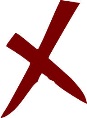 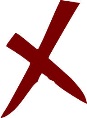 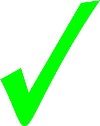 © NUS
WeekRR - 12
Q3
Consider the following program.








Which of the following statements are correct?
At Line B, the pointer c is pointing to a memory location on the stack.
At Line B, the pointer c is pointing to a memory location on the heap.
char * foo(char *x) {
    x = "cs1010";
    // Line A
    return x;
}

int main() {
    char *c = malloc(4);
    c = foo(c);
    // Line B
}
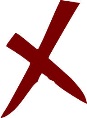 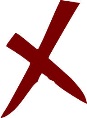 © NUS
WeekRR - 13
Q4
Consider the function below:





Which of the following statements about the function above is true?
The code causes a compilation error because = can only be used with integer types.
The code causes a compilation error because c has not been initialised.
The code causes a compilation error because we did not cast 0 and 1 to char.
void qux() {
    char c;
    while (c > 0) {
        c = 1;
    }
}
A char variable is in fact an integer (0~255).
Uninitialized variables contain an unknown / random value.
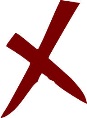 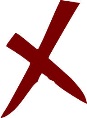 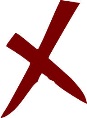 © NUS
WeekRR - 14
Q4
Consider the function below:





Which of the following statements about the function above is true?
The code may lead to an infinite loop.
The code will always lead to an infinite loop.
void qux() {
    char c;
    while (c > 0) {
        c = 1;
    }
}
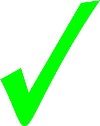 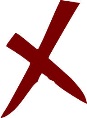 © NUS
WeekRR - 15
Q5
Consider the following:


What is the value of x after executing
#define distance_square(a, b) (a*a + b*b)
long a = 1;
long b = 2;
long x = distance_square(a + 2, b + 3);
#define is direct substitution.
long x = (a + 2 * a + 2 + b + 3 * b + 3);
x is 16 instead of (1+2)2 + (2+3)2
© NUS
WeekRR - 16
Q6
What is printed by the following program?
long foo(long a, long *b, long **c) {
    **c += 1;
    *b += 2;
    a += 4;
    return a + *b + **c;
}

int main() {
    long p;
    long *q;
    long **r;
    p = 0;
    q = &p;
    r = &q;
    cs1010_println_long(foo(p, q, r));
}
4
q
b
r
c
10 will be printed.
p
a
0
0
3
1
© NUS
WeekRR - 17
Q7
What is the time complexity of this code?
long f(long n) {
    if (n < 2) {
        return 1;
    }
    for (long i = 0; i < n; i += 1) {
        cs1010_println_string("hello");
    }
    return f(n/3) + f(n/3) + f(n/3);
}
9
O(log n) levels * O(n) per level = O(n log n)
3
3
3
1
1
1
1
1
1
1
1
1
© NUS
WeekRR - 18
Q8
What is the output of this program?
void f(long n, long a) {
    if (n <= 0) {
        return;
    }
    f(n - 1, a + 1);
    cs1010_println_long(a);
    f(n - 1, a - 1);
}

int main() {
    f(3, 4);
}
n = 3
a = 4
n = 1
a = 6
n = 1
a = 4
n = 2
a = 5
f (2, 5)
print (4)
f (2, 3)
f (1, 6)
print (5)
f (1, 4)
f (0, 7)
print (6)
f (0, 5)
f (0, 5)
print (4)
f (0, 3)
6
5
4
4
© NUS
WeekRR - 19
Q8
What is the output of this program?
void f(long n, long a) {
    if (n <= 0) {
        return;
    }
    f(n - 1, a + 1);
    cs1010_println_long(a);
    f(n - 1, a - 1);
}

int main() {
    f(3, 4);
}
n = 1
a = 4
n = 3
a = 4
n = 1
a = 2
n = 2
a = 3
f (2, 5)
print (4)
f (2, 3)
f (0, 5)
print (4)
f (0, 3)
f (0, 3)
print (2)
f (0, 1)
f (1, 4)
print (3)
f (1, 2)
4
3
2
© NUS
WeekRR - 20
Q9
Consider the program below:





Which implementation of function bar below would lead to illegal memory access when the program is executed? Assume that malloc does not return NULL.
int main() {
    long *p = bar();
    cs1010_println_long(*p);
}
long *bar() {
    long x = 10;
    return &x;
}
x is in the stack frame of bar(), which is popped once the function returns.
As such, *p points to an illegal location.
© NUS
WeekRR - 21
Q9
Consider the program below:





Which implementation of function bar below would lead to illegal memory access when the program is executed? Assume that malloc does not return NULL.
int main() {
    long *p = bar();
    cs1010_println_long(*p);
}
long *bar() {
    long *px;
    *px = 10;
    return px;
}
px is not initialized and points to a random and likely illegal location.
© NUS
WeekRR - 22
Q9
Consider the program below:





Which implementation of function bar below would lead to illegal memory access when the program is executed? Assume that malloc does not return NULL.
int main() {
    long *p = bar();
    cs1010_println_long(*p);
}
long *bar() {
    long *px;
    px = (long *)malloc(1);
    *px = 10;
    return px;
}
Only 1 byte is allocated. This is not enough to store an integer 10 which takes 4 bytes.
© NUS
WeekRR - 23
Q9
Consider the program below:





Which implementation of function bar below would lead to illegal memory access when the program is executed? Assume that malloc does not return NULL.
int main() {
    long *p = bar();
    cs1010_println_long(*p);
}
long *bar() {
    return (long *)10;
}
Location 10 is likely to be illegal.
© NUS
WeekRR - 24
Q10
Consider the following (incomplete) function, which merges two sorted arrays a1 and a2 of size len1 and len2 respectively into the output array out of size len1 + len2. 

The arrays a1 and a2 may contain duplicate values and are sorted in non-decreasing order.

Which of the following assertions must be true at Line C?
© NUS
WeekRR - 25
Q10
…
long i = 0;
long j = 0;
long k = 0;
while (i < len1 && j < len2) {
    if (a1[i] < a2[j]) {
        out[k] = a1[i];
        i += 1;
    } else {
        out[k] = a2[j];
        j += 1;
    }
    k += 1;
}
// Line C
-
1
2
-
5
4
-
6
5
-
7
-
-
-
1
2
4
5
5
6
© NUS
WeekRR - 26
Q10
i != len1 || j < len2
…
long i = 0;
long j = 0;
long k = 0;
while (i < len1 && j < len2) {
    if (a1[i] < a2[j]) {
        out[k] = a1[i];
        i += 1;
    } else {
        out[k] = a2[j];
        j += 1;
    }
    k += 1;
}
// Line C
i = 3, len1 = 3,
j = 3, len2 = 4,
k = 6
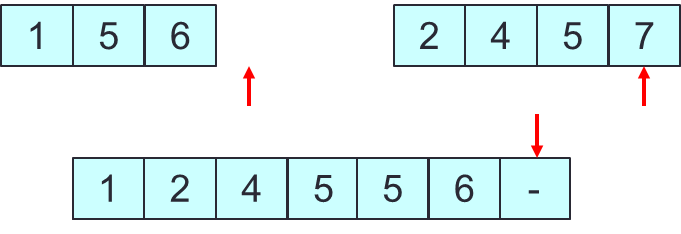 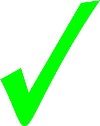 © NUS
WeekRR - 27
Q10
i != len1 || k == len1 + j - 1
…
long i = 0;
long j = 0;
long k = 0;
while (i < len1 && j < len2) {
    if (a1[i] < a2[j]) {
        out[k] = a1[i];
        i += 1;
    } else {
        out[k] = a2[j];
        j += 1;
    }
    k += 1;
}
// Line C
i = 3, len1 = 3,
j = 3, len2 = 4,
k = 6
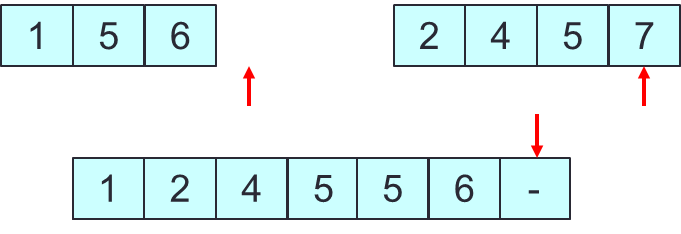 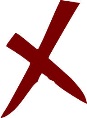 © NUS
WeekRR - 28
Q10
i != len1 || a1[len1 - 1] < a2[j]
…
long i = 0;
long j = 0;
long k = 0;
while (i < len1 && j < len2) {
    if (a1[i] < a2[j]) {
        out[k] = a1[i];
        i += 1;
    } else {
        out[k] = a2[j];
        j += 1;
    }
    k += 1;
}
// Line C
i = 3, len1 = 3,
j = 3, len2 = 4,
k = 6
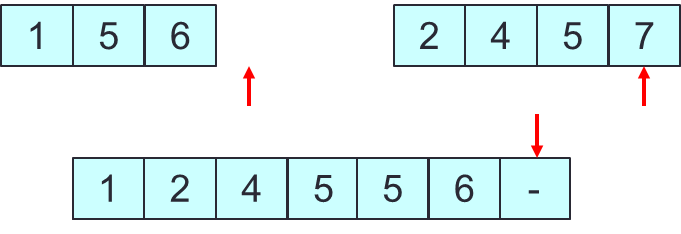 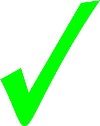 © NUS
WeekRR - 29
Q10
i != len1 || out[k] == a1[len1 - 1]
…
long i = 0;
long j = 0;
long k = 0;
while (i < len1 && j < len2) {
    if (a1[i] < a2[j]) {
        out[k] = a1[i];
        i += 1;
    } else {
        out[k] = a2[j];
        j += 1;
    }
    k += 1;
}
// Line C
i = 3, len1 = 3,
j = 3, len2 = 4,
k = 6
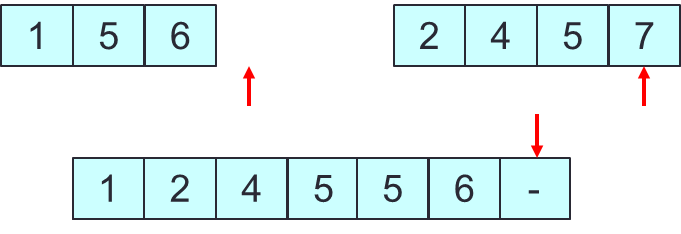 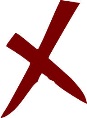 © NUS
WeekRR - 30
Q11
Consider the following code snippet, which defines a structure called box and four functions, titi, tutu, tata, and toto.

Which of the following correctly initialise the field x in b to 1?
struct box { 
    long x; 
}; 

void titi(struct box b) { 
    b.x = 1; 
}
struct box b;
titi(b);
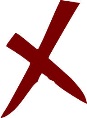 © NUS
WeekRR - 31
Q11
Consider the following code snippet, which defines a structure called box and four functions, titi, tutu, tata, and toto.

Which of the following correctly initialise the field x in b to 1?
struct box { 
    long x; 
}; 

void tutu(struct box *b) { 
    b->x = 1; 
}
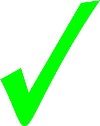 struct box b;
tutu(&b);
© NUS
WeekRR - 32
Q11
Consider the following code snippet, which defines a structure called box and four functions, titi, tutu, tata, and toto.

Which of the following correctly initialise the field x in b to 1?
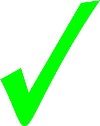 struct box { 
    long x; 
}; 

struct box tata() { 
    struct box b; 
    b.x = 1; 
    return b; 
}
struct box b = tata();
© NUS
WeekRR - 33
Q11
Consider the following code snippet, which defines a structure called box and four functions, titi, tutu, tata, and toto.

Which of the following correctly initialise the field x in b to 1?
struct box { 
    long x; 
}; 

void toto(long *x) { 
    *x = 1; 
}
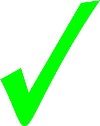 struct box b;
toto(&(b.x));
© NUS
WeekRR - 34
Q12
What is the output of this program?
char* quack(char *input, long i, lng j) {
    char* output = input;
    output[j] = output[i];
    output[i] = input[j];
    return output;
}

int main() {
    char input[] = "01234567";
    char* output = quack (
            quack (
                quack (
                    quack (input, 3, 4),                 2, 5),
            1, 6),
        0, 7);
    cs1010_println_string(output);
}
output and input are the same array since they share the same starting address.
7
7
0
0
1
1
2
2
3
3
4
3
5
5
6
6
© NUS
WeekRR - 35
Q12
What is the output of this program?
char* quack(char *input, long i, lng j) {
    char* output = input;
    output[j] = output[i];
    output[i] = input[j];
    return output;
}

int main() {
    char input[] = "01234567";
    char* output = quack (
            quack (
                quack (
                    …                2, 5),
            1, 6),
        0, 7);
    cs1010_println_string(output);
}
7
7
0
0
1
1
2
2
3
3
3
3
2
5
6
6
© NUS
WeekRR - 36
Q12
What is the output of this program?
char* quack(char *input, long i, lng j) {
    char* output = input;
    output[j] = output[i];
    output[i] = input[j];
    return output;
}

int main() {
    char input[] = "01234567";
    char* output = quack (
            quack (
                …
                    …                …
            1, 6),
        0, 7);
    cs1010_println_string(output);
}
7
7
0
0
1
1
2
2
3
3
3
3
2
2
6
1
© NUS
WeekRR - 37
Q12
What is the output of this program?
char* quack(char *input, long i, lng j) {
    char* output = input;
    output[j] = output[i];
    output[i] = input[j];
    return output;
}

int main() {
    char input[] = "01234567";
    char* output = quack (
            …
                …
                    …                …
            …
        0, 7);
    cs1010_println_string(output);
}
7
0
0
0
1
1
2
2
3
3
3
3
2
2
1
1
© NUS
WeekRR - 38
Q13
Study the function moo() below.
void swap(long a[], long i, long j) {
    long temp = a[j];
    a[j] = a[i];
    a[i] = temp;
}

void moo(long a[], long len) {
    long i = 0;
    while (i < len) {
        if (i == 0 || a[i] >= a[i - 1]) {
            i += 1;
        } else {
            swap(a, i, i-1);
            i -= 1;
        }
    }
}
Swap and decrease if (i > 0 && a[i] < a[i-1])
© NUS
WeekRR - 39
Q13 (a)
Suppose we call moo with the array a below as input.
    long a[3] = {9, 8, 7};
    moo(a, 3);

Show the value of i and the content of the array in the first six iterations of the while loop in moo at Line Z. The answers for the 1st and 6th iteration are:
1st Iteration: i is 1, a is {9, 8, 7}
6th Iteration: i is 0, a is {7, 8, 9}

Specify the values for i and a in iterations 2nd, 3rd, 4th, and 5th.
© NUS
WeekRR - 40
Q13 (a)
void moo(long a[], long len) {
    long i = 0;
    while (i < len) {
        if (i == 0 || a[i] >= a[i - 1]) {
            i += 1;
        } else {
            swap(a, i, i-1);
            i -= 1;
        }
    }
}
Iteration 1: i is 1, a is {9, 8, 7}
Iteration 2: i is 0, a is {8, 9, 7}
Iteration 3: i is 1, a is {8, 9, 7}
Iteration 4: i is 2, a is {8, 9, 7}
Iteration 5: i is 1, a is {8, 7, 9}
Iteration 6: i is 0, a is {7, 8, 9}
© NUS
WeekRR - 41
Q13 (b)
void moo(long a[], long len) {
    long i = 0;
    while (i < len) {
        if (i == 0 || a[i] >= a[i - 1]) {
            i += 1;
        } else {
            swap(a, i, i-1);
            i -= 1;
        }
    }
}
What is the content of array a when moo returns?
Iteration 6: i is 0, a is {7, 8, 9}
Iteration 7: i is 1, a is {7, 8, 9}
Iteration 8: i is 2, a is {7, 8, 9}
After the loop: i is 3, a is {7, 8, 9}
© NUS
WeekRR - 42
Q13 (c)
void moo(long a[], long len) {
    long i = 0;
    while (i < len) {
        if (i == 0 || a[i] >= a[i - 1]) {
            i += 1;
            // Line V
        } else {
            // Line W
            swap(a, i, i-1);
            // Line X
            i -= 1;
            // Line Y
        }
    }
}
Write down the assertions that must be true at Line V, W, X, Y.  Your assertion should relate either a[i] or a[i-1] to one of its adjacent elements in the array.
i == 1 || a[i-1] >= a[i-2]
i > 0 && a[i] < a[i-1]
i > 0 && a[i] > a[i-1]
i >= 0 && a[i+1] > a[i]
© NUS
WeekRR - 43
Q13 (d)
void moo(long a[], long len) {
    long i = 0;
    while (i < len) {
        // Line P
        if (i == 0 || a[i] >= a[i - 1]) {
            i += 1;
        } else { 
            swap(a, i, i-1);
            i -= 1;
        }
        // Line Q
    }
}
The loop invariant is the elements in a[0] .. a[i-1] (if any) are sorted in non-decreasing order. 
Explain why, if this invariant is true at Line P, it will also be true at Line Q.
Case 1a: i == 0, we increase i by/to 1, a[0] .. a[i-1] is just a[0], which is sorted.
Case 1b: i is k (> 0), a[0] .. a[k-1] is sorted at Line P. In addition, a[i] >= a[i-1] means a[k] >= a[k-1] or equivalently a[k-1] <= a[k].
As such, after we increase i to k + 1, a[0] .. a[i-1] is a[0] .. a[k-1], a[k], which is still sorted.
© NUS
WeekRR - 44
Q13 (d)
void moo(long a[], long len) {
    long i = 0;
    while (i < len) {
        // Line P
        if (i == 0 || a[i] >= a[i - 1]) {
            i += 1;
        } else { 
            swap(a, i, i-1);
            i -= 1;
        }
        // Line Q
    }
}
The loop invariant is the elements in a[0] .. a[i-1] (if any) are sorted in non-decreasing order. 
Explain why, if this invariant is true at Line P, it will also be true at Line Q.
Case 2: i is k (>0) and a[i] < a[i-1]
We swap a[i] and a[i-1]  we swap a[k] and a[k-1].
We also increase i to k-1 and a[0] .. a[i-1] is now a[0] … a[k-2]. 
This part is still sorted since we did not change it.
Swap and decrease if (i > 0 && a[i] < a[i-1])
© NUS
WeekRR - 45
Q13 (e)
void moo(long a[], long len) {
    long i = 0;
    while (i < len) {
        if (i == 0 || a[i] >= a[i - 1]) {
            i += 1;
        } else { 
            swap(a, i, i-1);
            i -= 1;
        }
    }
}
Suppose the input array is already sorted in non-decreasing order, what is the running time of the function moo?
Example: a is {7, 8, 9}
We always increase i in this case.  So running time is just O(n)
© NUS
WeekRR - 46
Q13 (e)
void moo(long a[], long len) {
    long i = 0;
    while (i < len) {
        if (i == 0 || a[i] >= a[i - 1]) {
            i += 1;
        } else { 
            swap(a, i, i-1);
            i -= 1;
        }
    }
}
Suppose the input array is inversely sorted in decreasing order, what is the running time of the function moo?
Example: a is {9, 8, 7}
It will be O(n^2). For every pair of adjacent elements at position (k, k+1) in the wrong order, we decrease i, k times.  Since it is inversely sorted, we sum k from 1 to O(n) which gives O(n^2).
© NUS
WeekRR - 47
Q14
Uncle Tan is selling masks in his shop.  

He packages the masks using three different types of packaging: 
A single pack contains one mask only.  
A double pack contains two masks.  
A triple pack contains three masks.  

At the end of the day, Uncle Tan ponders about how many possible ways he could have sold that number of masks.
© NUS
WeekRR - 48
Q14
For instance, if he sold three masks, there are four different ways: He could have sold 
three single packs (1 + 1 + 1) or 
a single pack, followed by a double pack (1 + 2) or 
a double pack, followed by a one single pack (2 + 1)  or 
a triple pack (3)

If he sold four masks, there are now 7 ways:
1 + 1 + 1 + 1
1 + 1 + 2
1 + 2 + 1
1 + 3
2 + 1 + 1
2 + 2
3 + 1
© NUS
WeekRR - 49
Q14
Uncle wants to write a recursive function to help him count how many ways he can sell n masks. It takes n as input and returns the number of ways to sell n masks.
long masks(long n) {    if (n == 1) return 1;
    if (n == 2) return 2;
    if (n == 3) return 4;
    
    return masks(n - 1) +            masks(n - 2) +            masks(n - 3);
}
© NUS
WeekRR - 50
Q&A Time!
© NUS
WeekRR - 51
All the best for your assessments!